Craniofacial and Pharyngeal Arch Development
Matthew Velkey
matt.velkey@duke.edu
380 Seely Mudd
Two general phases of pharyngeal apparatus development
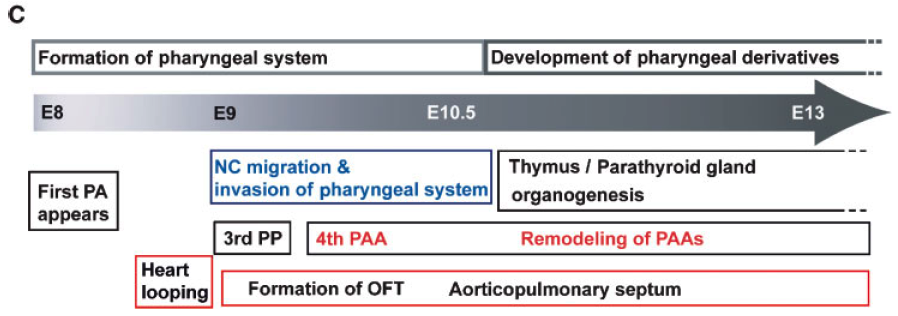 Wk 3.5
Wk 4.5
Wk 5.5
Wk 6.5
Disruptions to either phase can result in a broad spectrum of defects.
Pharyngeal aches emerge at neural tube closure
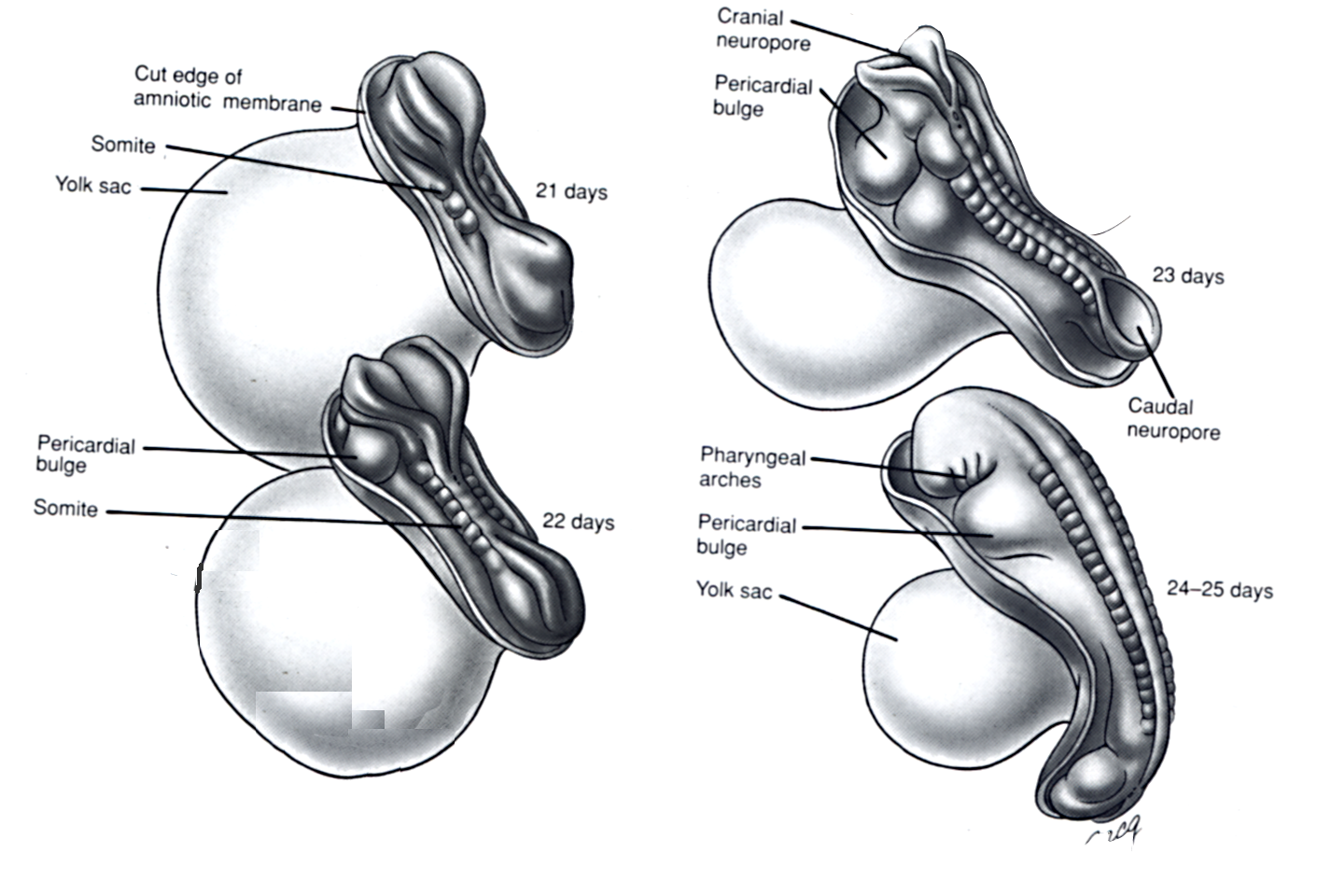 [Speaker Notes: Pharyngeal (branchial) arches = earliest primordia of face
Ectodermal pouches filled with mesenchyme.
Emerge just as NT closure is completed.
1st arch: splits into maxillary & mandibular processes and is one of primary relevance for face
Other arches: organization of neck & associated structures, much more the focus of this afternoon]
Early pharyngeal apparatus development
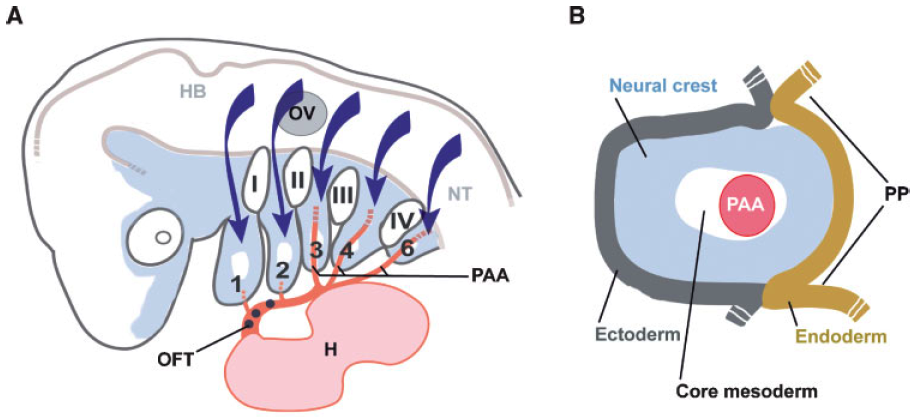 5 pairs arise in cranial to caudal direction
Arch 1 = Mandible
Arch 2-4, 6 = Neck
No Arch 5 in mammals
[Speaker Notes: 5 pairs of arches arise cranial to caudal that get filled with migrating mesenchyme, particularly neural crest, but also from somitomeres
These are iterative structures --initially, they are all appear superficially the same

H=heart			HB=hindbrain	NT=neural tube	OFT=outflow tract	OV=otic vesicle
PAA=pharyngeal arch artery	PP=pharyngeal pouch]
Organization & components of pharyngeal arches
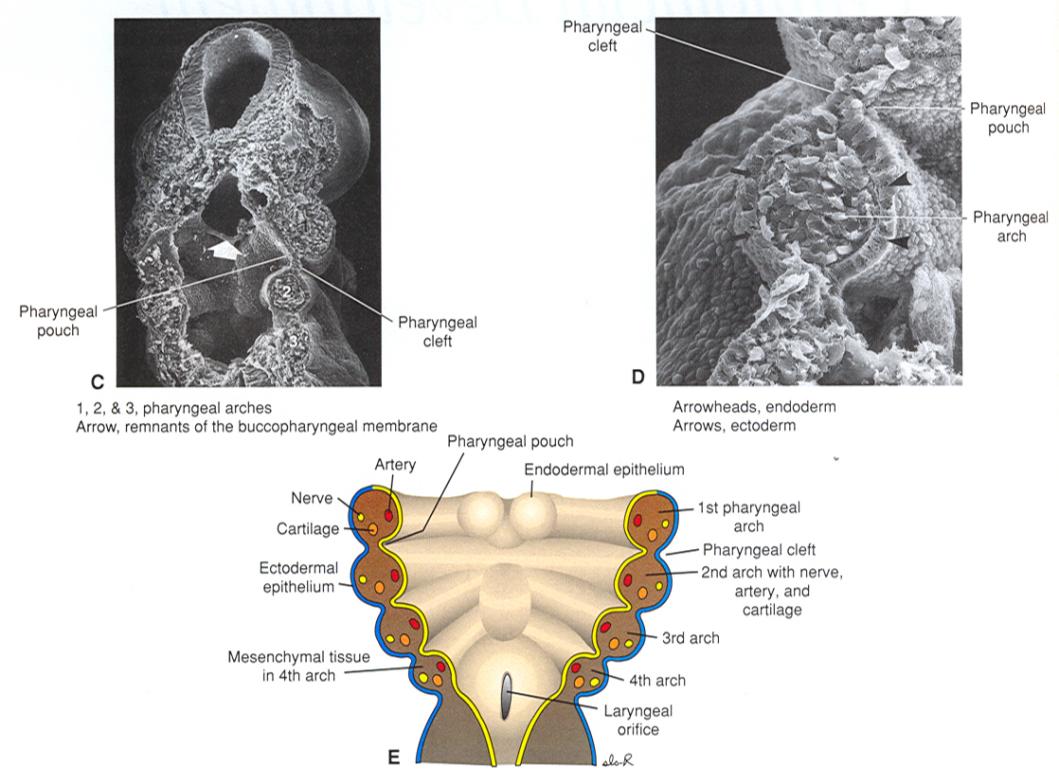 plane of section
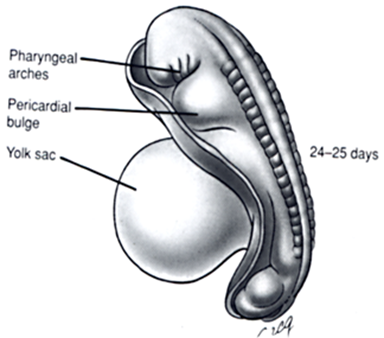 Endoderm – pharyngeal pouches
Mesoderm – skeletal muscle
Ectoderm – pharyngeal clefts
Neural crest – PNS components, cartilage, bone, CT, smooth muscle
[Speaker Notes: Looking from behind at SEM for freeze-fractured embryo
HI & lo power
Landmarks: Mid/Forebrain, stomodeum
Arches are continuous, no gaps between
Outer layer = surface ectoderm
Inner layer = pharyngeal endoderm
Middle: neural crest (mostly) & mesoderm
Early arches are iterative: nerve, artery, & central rod of precartilagenous mesenchyme
Coincident]
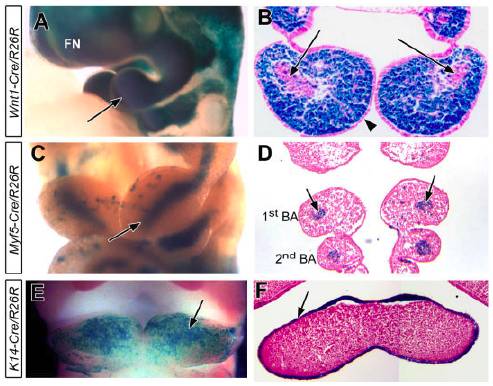 Neural Crest
Mesoderm
Ectoderm
In vivo marking of pharyngeal arch components
(NOT shown is endoderm, which lines the inside of the arches)
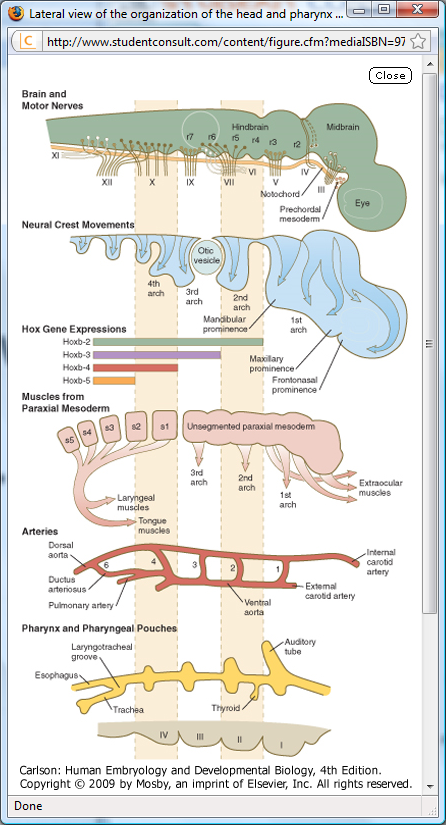 Coincident development of related structures within the pharyngeal apparatus
Significance:
Understanding the origins of  developmentally-related structures
A lesion affecting a particular pharyngeal arch will frequently affect multiple developmentally related structures
[Speaker Notes: Tissues often maintain their relationship with their original nerve as they migrate out or become displaced from their site of origin
Understanding coincident consequences of genetic lesion.
e.g. example later of lesion in PA3 & 4 gene affecting structures derived from associated pouches & arteries.]
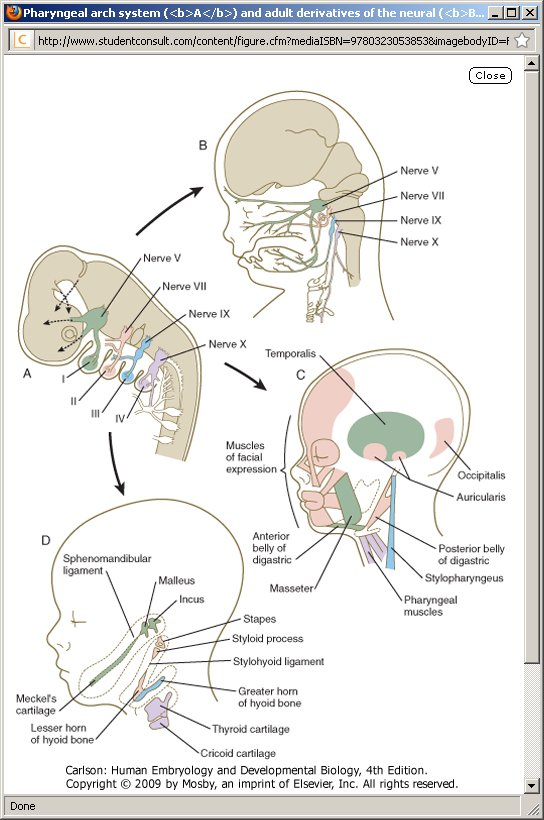 Pharyngeal arch derivatives(summary)
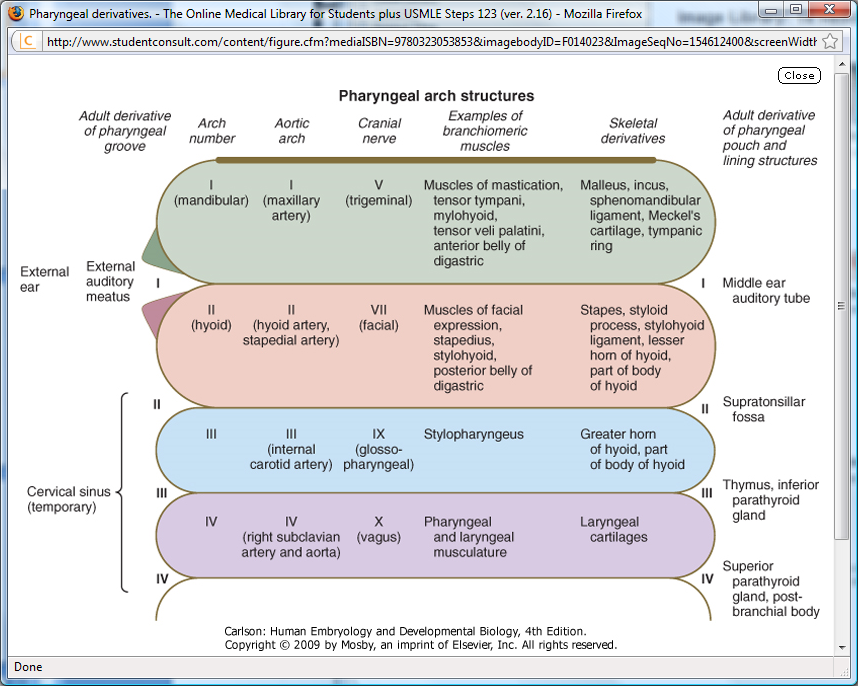 [Speaker Notes: Illustration of related developmental origins
Scorecard of pharyngeal arch derivatives for later reference
Focus for today; derivatives of clefts & pouches]
1st Arch Defects
Pierre Robin Syndrome: small mandible, cleft palate, middle ear defects, low-set ears
Treacher Collins Syndrome: mutation in Treacle gene, small mandible, middle ear defects, low-set ears,  cleft plate, tooth defects
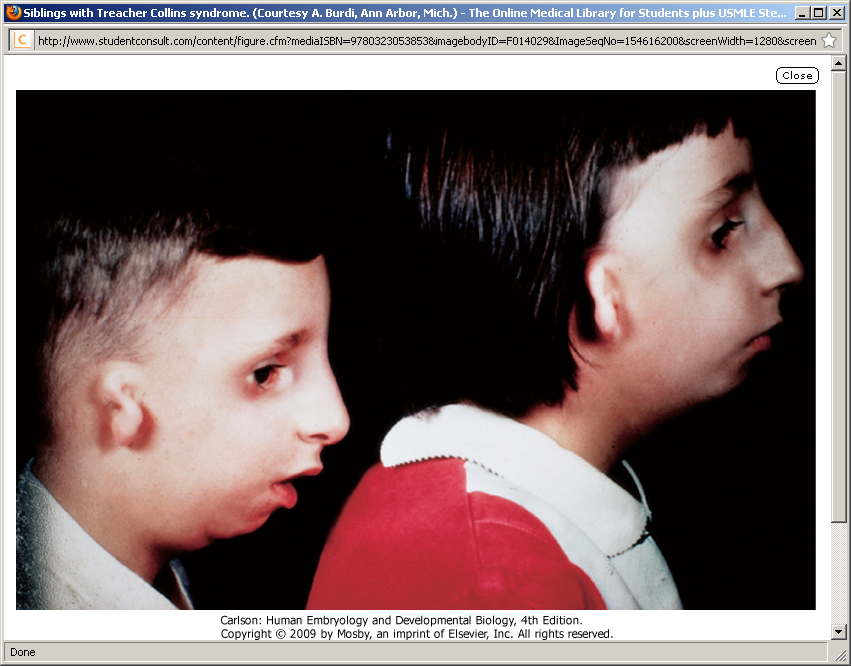 Fates of pharyngeal clefts/grooves
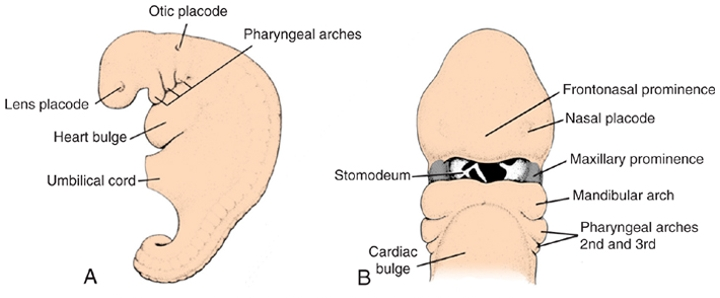 pharyngeal
cleft
Fates of pharyngeal clefts/grooves
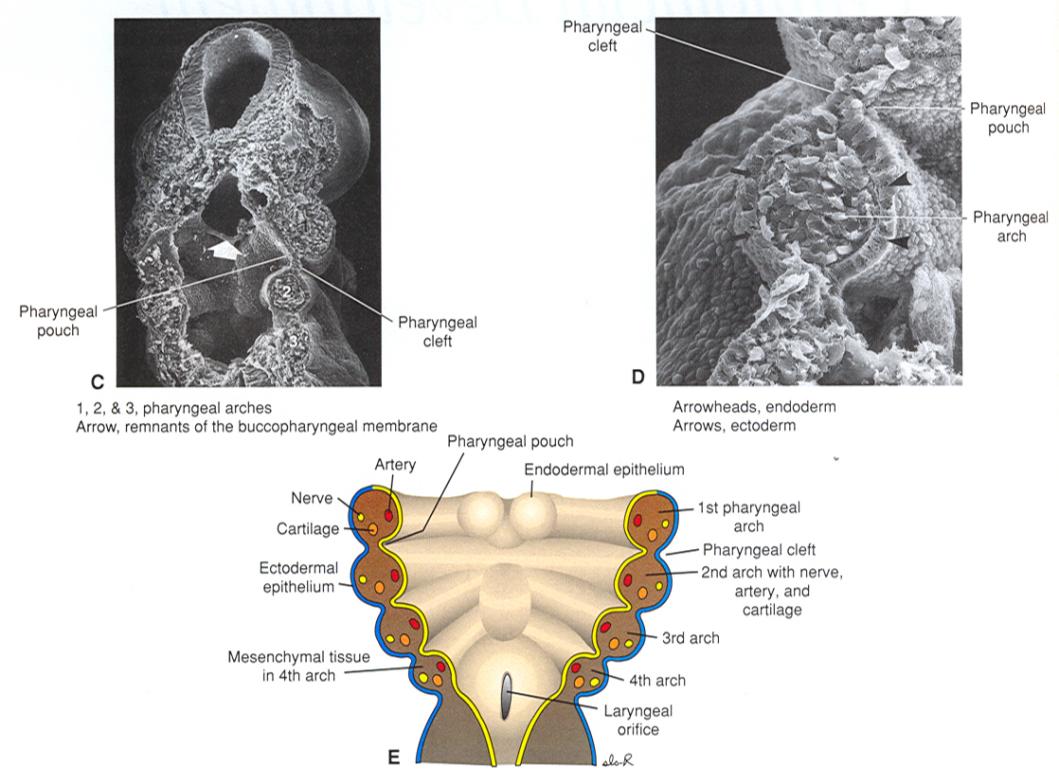 1st cleft
Develops into the external auditory meatus 
Only cleft to yield a normal adult structure
2nd-4th clefts
Normally overgrown by 2nd pharyngeal arch and epicardial ridge
Ultimately degenerate and do not give rise to definitive mature structures in mammals
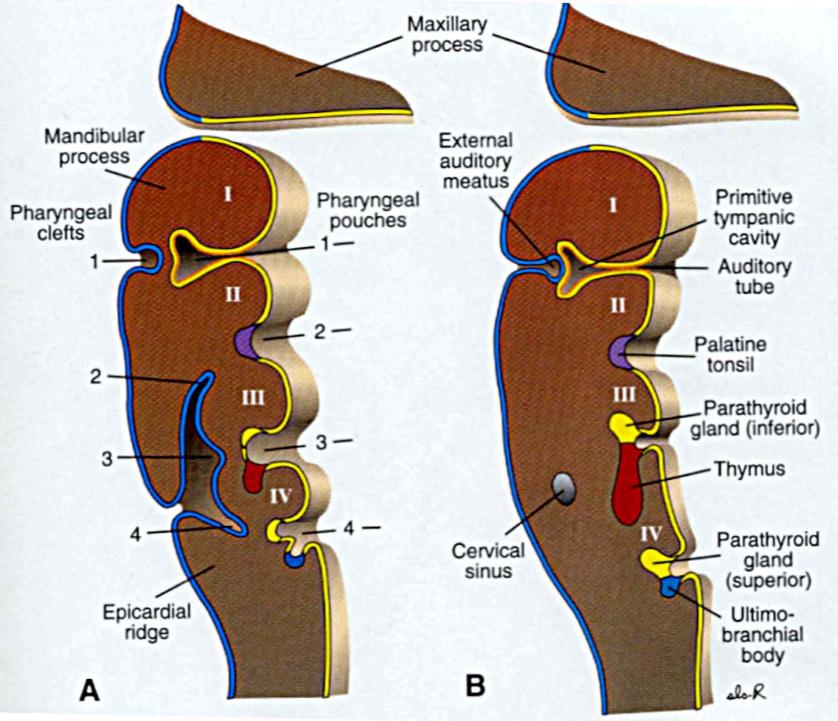 [Speaker Notes: Only 1st cleft persists as a recognizable adult structure: external auditory meatus
	Invaginates inward until it meets 1st pouch, turns into external ear
Clefts 2-4 don’t persist
Caudal side of 2nd arch grows down to meet epicardial ridge, after which they fuse
Signaling center (FGF8, Shh, BMP-7) in 2nd arch drives downward growth]
Dysgenesis of pharyngeal clefts
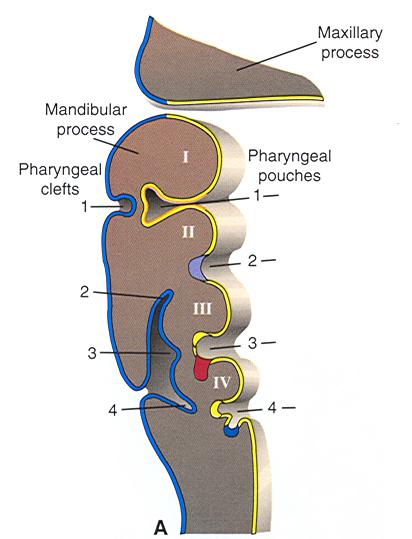 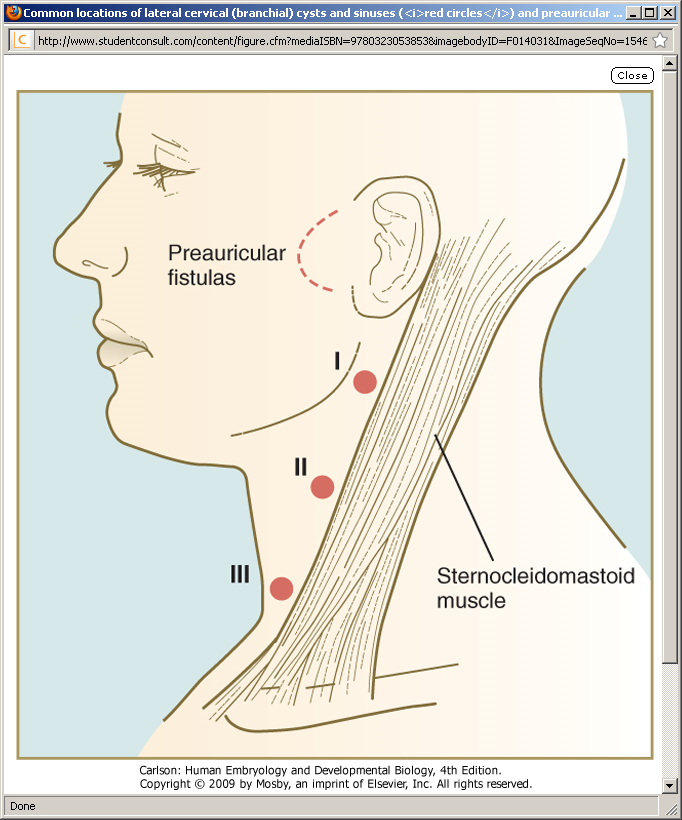 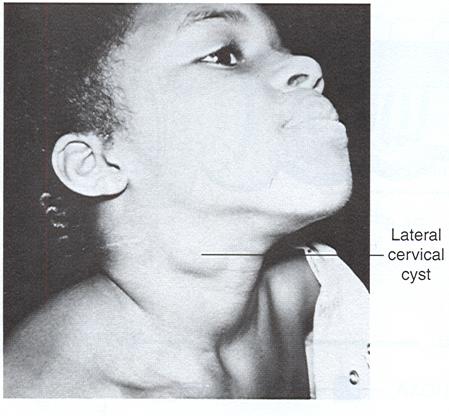 Fistula: epithelial tubes that open at both ends
Cyst: pocket because cleft didn’t completely degenerate
Preauricular cysts & fistulas: associated with defects in cleft 1 and/or pouch 1
Lateral cervical cyst: incomplete overgrowth of clefts 2-4
Branchial fistulas: defects in clefts 2-4 and/or pouches 2-4
Pharyngeal pouches 1 & 2 have non-endocrine fates
1
1st pouch:
Proximal: auditory (eustacian) tube
Distal: tympanic (middle ear) cavity & inner lining of tympanic membrane (outer layer of tympanic membrane from 1st pharyngeal cleft)
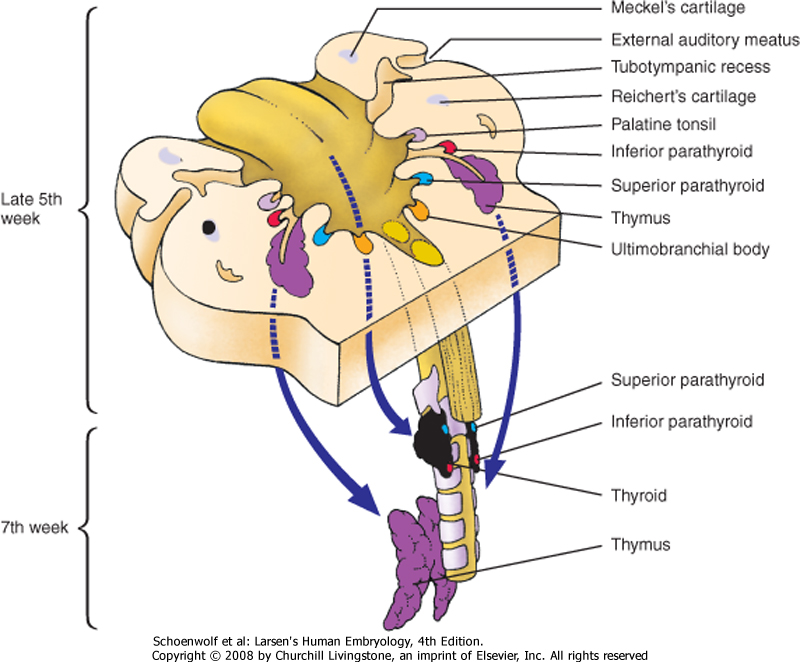 2nd pouch:
Palatine tonsil  (epithelium & CT of organ –B and T lymphocytes come from bone marrow and thymus)
[Speaker Notes: Moving inside to the pharynx itself…]
Fates of pouches 3 & 4 include endocrine glands
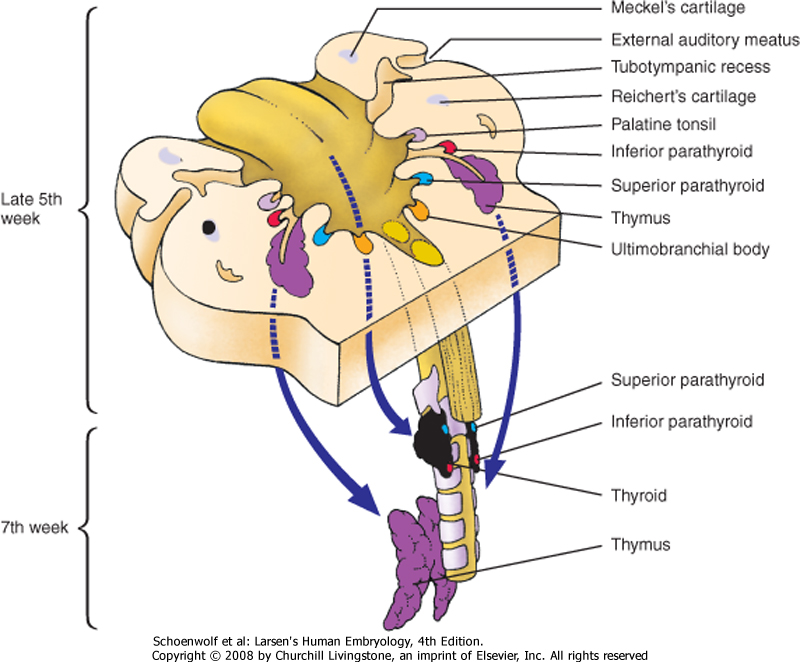 3rd pouch
Solid superior/anterior epithelial mass (RED) develops into inferior parathyroid
Inferior/posterior elongation (PURPLE) develops into thymus
4th pouch
superior/anterior epithelial mass (BLUE) develops into superior parathyroid

Ultimobranchial body (ORANGE) inferior/posterior pocket that buds from 4th pouch and gives rise to parafollicular (C)  cells of thyroid
Each primordium (normally) detaches from site of origin and migrates to site of mature gland
[Speaker Notes: Early on 3rd & 4th pouches develop substructures that have distinct fates
Most of these ARE fated to become endocrine glands.
Parafollicular (C) cells: thyroid, calcitonin, reduces blood calcium levels
Parathyroid cells: parathyroid hormone, increases blood calcium levels
Primordia don’t originate at mature functional sites: need to migrate…]
Migration of pouch 3 & 4 primordia to mature organ sites
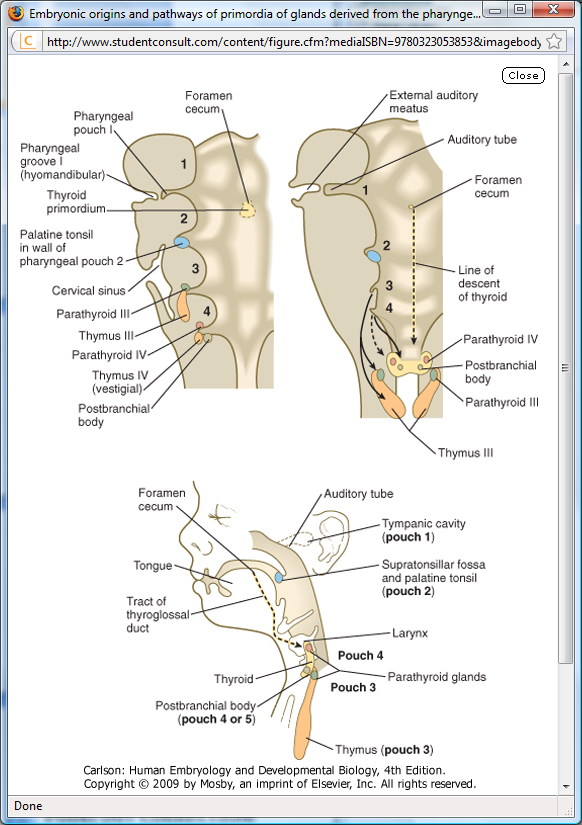 Thymus (pouch 3):
Ends up inferior to thyroid
Parathyroid III:
inferior parathyroid on posterior aspect of thyroid gland
Parathyroid IV:
superior parathyroid on posterior aspect of thyroid gland
Postbranchial body (ultimobranchial body):
gives rise to parafollicular cells (C-cells) of the thyroid
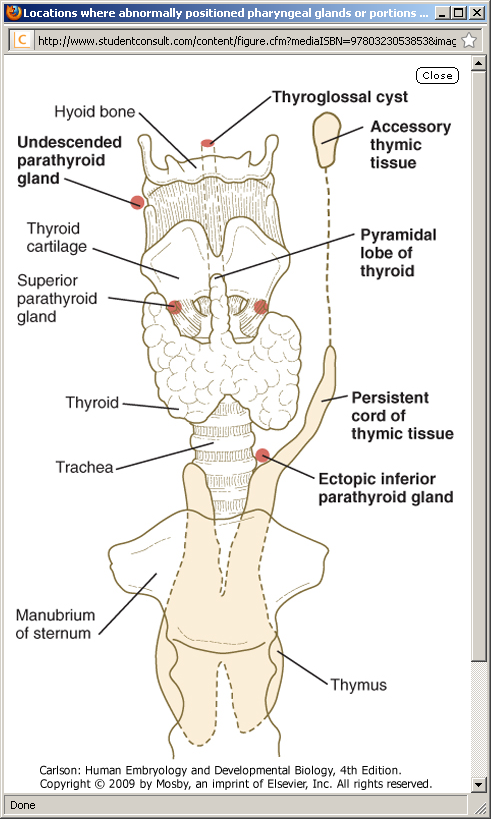 Ectopic parathyroid or thymic tissue
Typically benign anatomical anomalies, not accompanied by functional abnormalities
DiGeorge (del22q11) Syndrome (DGS)
1:4000 live births
Most common human genetic deletion syndrome
Loss of pharyngeal arch structures, particularly 2nd and 3rd arches
Clinical features
Thymic hypoplasia (immunodeficiency)
Hypoparathyroidism (hypocalcemia)
Congenital heart defects
Outflow tract, aortic arch
Velopharyngeal dysfunction +/- cleft palate
Hearing loss
Developmental & behavioral problems
Psychiatric disorders
Development of the tongue
The tongue forms from ventral swellings in the floor of the pharynx at about the same time as the palate begins to form.

Lateral lingual swellings are first visible at about 5 wks, 1 medial swelling.

Growth of the tongue mostly by expansion of lateral lingual swellings, some contribution of tuberculum impar

Musculature derived from occipital myotomes
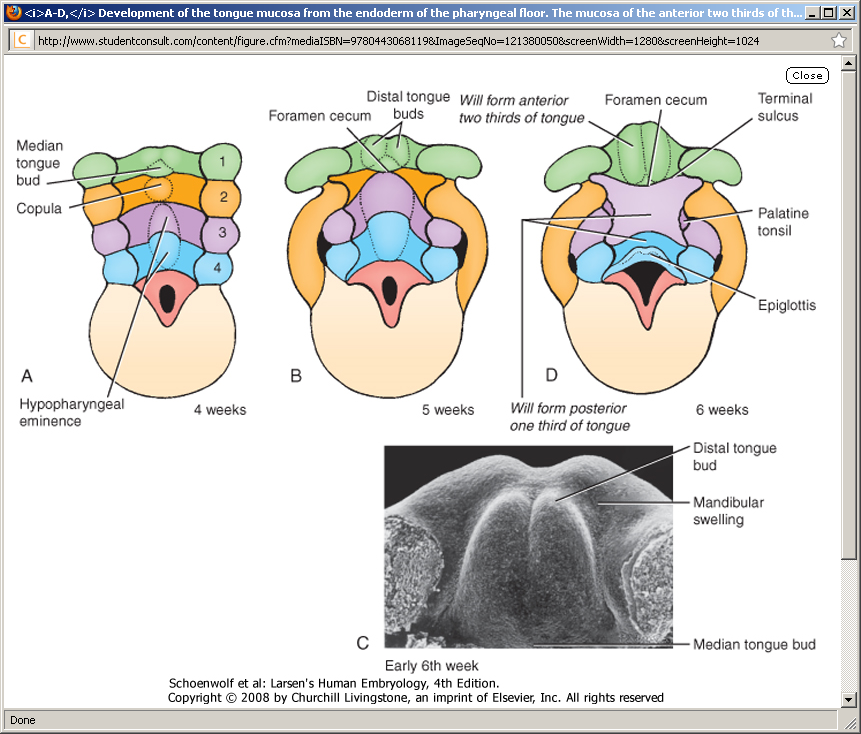 (QuickTime version)
Ant 2/3 of tongue is from 1st arch, posterior 1/3 mostly from 3rd arch
Most of the thyroid gland IS NOT derived from pharyngeal pouches!
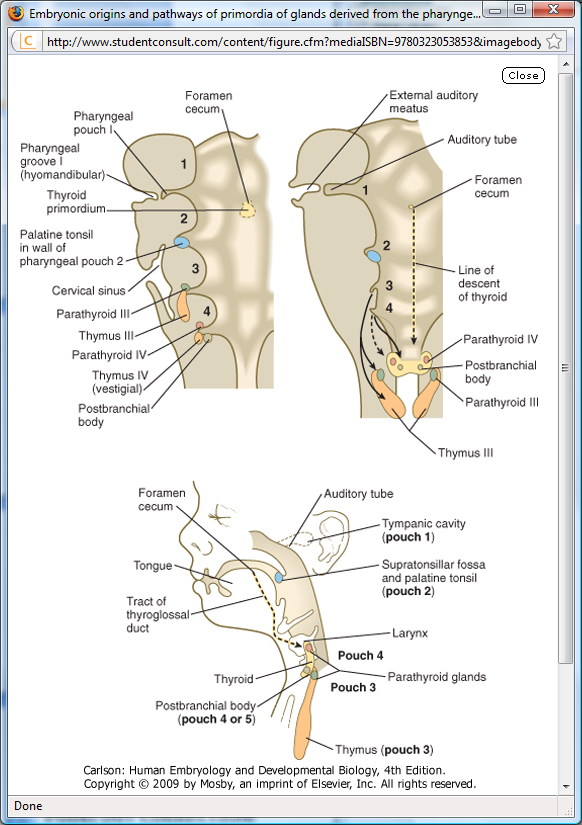 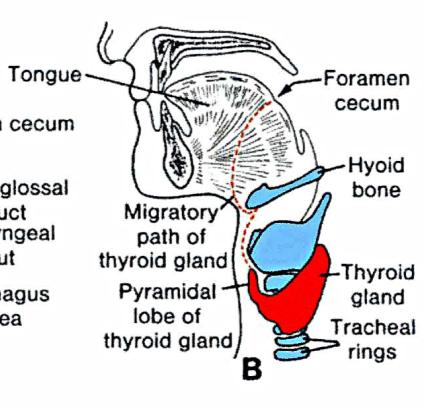 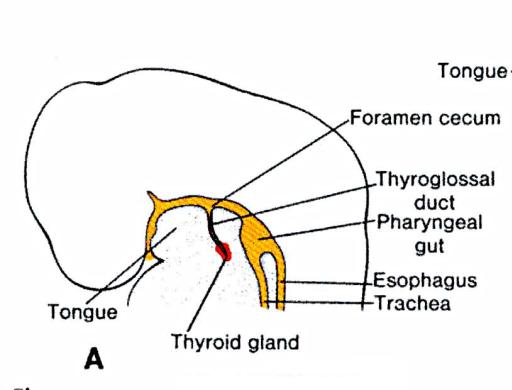 Starts as single placode (thickening) called the foramen cecum and located in the ventral pharynx just caudal to tongue bud
Elongates caudally as thyroid diverticulum
During migration, tip of thyroid diverticulum expands and bifurcates to form most of the thyroid gland itself
Parafollicular (C-cells) of the thyroid arise from postbranchial body of the 4th pharyngeal pouches and migrate into the thyroid primordium 
Developing gland remains transiently attached to site of origin by thyroglossal duct, which then (normally) degenerates
[Speaker Notes: Bifurcation produces normal 2 lobes of thyroid connected by isthmus
All of thyroglossal duct normally degenerates
In 50% of people: 3rd “pyramidal lobe” of thyroid resulting from persistence of distal thyroglossal duct.
Persistence of more proximal segments of thyroglossal duct: cysts & sinuses]
Thyroglossal cysts & sinuses
Origins: failure of the thyroglossal duct to completely pinch off & degenerate
Thyroid arrives at normal position and is usually normal functioning
Can usually be distinguished easily from lateral cervical cysts by their midline position
thyroglossal sinus
lateral cervical cyst
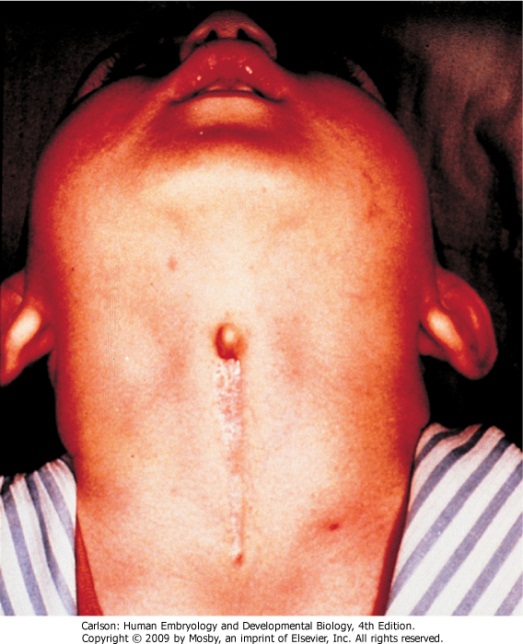 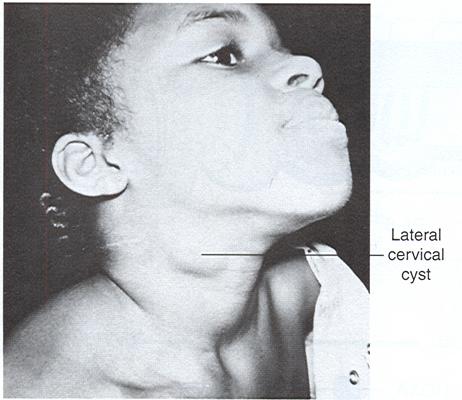 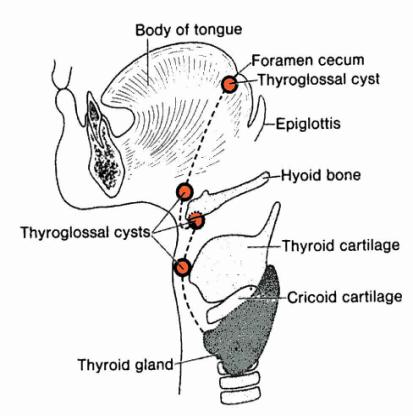 thyroglossal
sinus
Congenital hypothyroidism (CH)
Most frequent endocrine disorder in newborns (1:3000 live births)
High TSH levels due to reduced thyroid hormone levels
Clinical significance: effects on CNS development (cretinism) and lungs (low surfactant production)
85% of CH due to thyroid dysgenesis (TD) (disturbances in thyroid organogenesis)
Includes athyreosis (none), hypoplasia (too small), and ectopia (misplaced)
Muscles of the head and neck
Some arise from unsegmented paraxial mesoderm that migrates into arches 1-3:
Arch 1: muscles of mastication, tensor tympani, tensor veli palantini, anterior belly of digastric (CN-V)
Arch 2: muscles of facial expression, stapedius, stylohyoid, posterior belly of digastric (CN-VII)
Arch 3: stylopharyngeus (CN-IX)
Some are from segmented (somitic) paraxial mesoderm that migrates into arches 4 and 6:
Arch 4: pharyngeal constrictors, levator veli palatini (superior laryngeal branch of CN-X)
Arch 6: intrinsic laryngeal muscles (recurrent laryngeal branch of CN-X)
Some are from unsegmented paraxial mesoderm that do NOT migrate into arches:
Extraocular muscles (CN-III, -IV, -VI)
Some are from somitic paraxial mesoderm that migrates into the tongue after its formation:
Intrinsic and extrinsic muscles of the tongue (CN-XII)
Some are apparently from occipital LATERAL PLATE MESODERM* (adjacent to somites 1-3):
Trapezius and sternocleidomastoid (CN-XI)
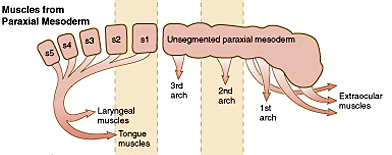 occipital lateral plate mesoderm
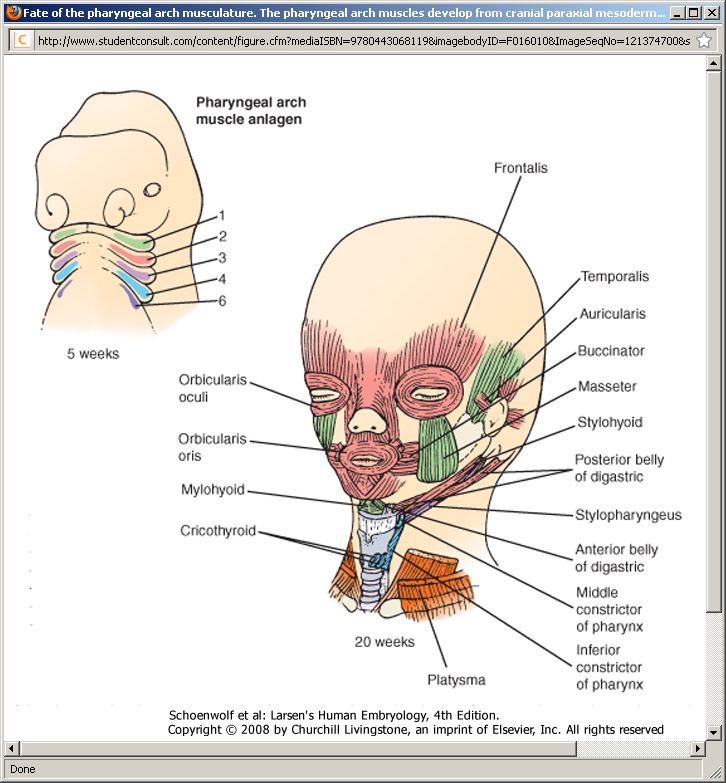 Sternocleidomastoid Trapezius
*Theis et al. Development 2010 137: 2961-2971
Paraxial/lateral plate mesoderm	Cranial neural crest 	2nd & 3rd arch n. crest   	4th arch n. crest
The bones of the skull, face, and pharynx are derived from either PARAXIAL mesoderm (orange) or NEURAL CREST (blue & yellow)
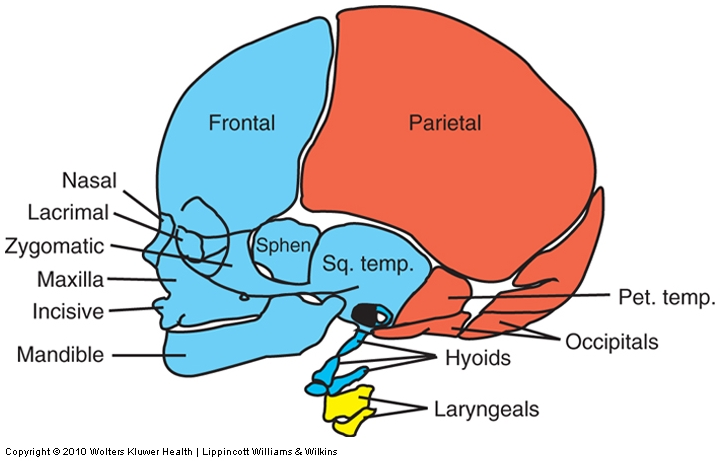 [Speaker Notes: Ultimately, 3 embryonic cell  populations end up giving rise to distinct regions of the head.
Walk through each.
Anything that affects neural crest = frequently affects face]
Some bones of the skull and face develop via INTRAMEMBRANOUS ossification; some develop via ENDOCHONDRAL ossification:
Base of skull (“chondrocranium,” orange) by endochondral ossification
Superior-anterior skull and face (“membranous cranium,” light blue) by intramembranous ossification
Cartilagenous viscerocranium (green) from neural crest that differentiates into cartilage and then undergoes varying degrees of ossification.
paraxial origin
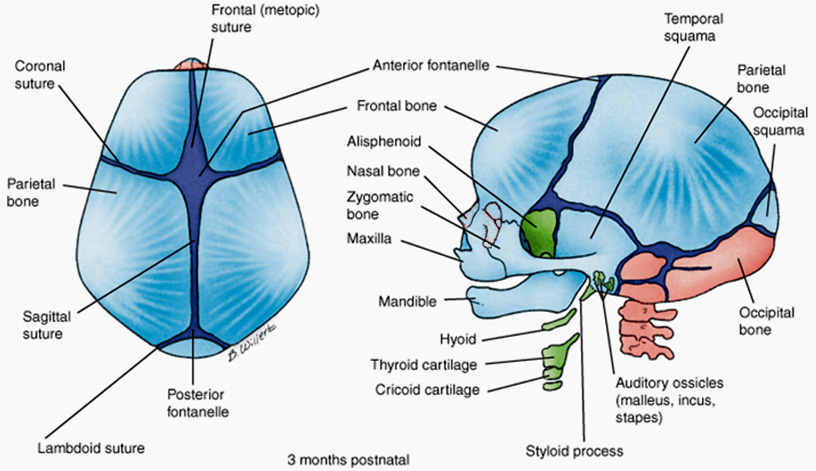 neural crest origin
[Speaker Notes: Intramembraneous ossification: important distinction between head & other bones.
Distinct from e.g. long bones, where a cartilageneous model or framework is 1st laid down, then bone fills in.
In head: bone forms by condensation of mesenchyme within membranes without pre-existing cartilage]
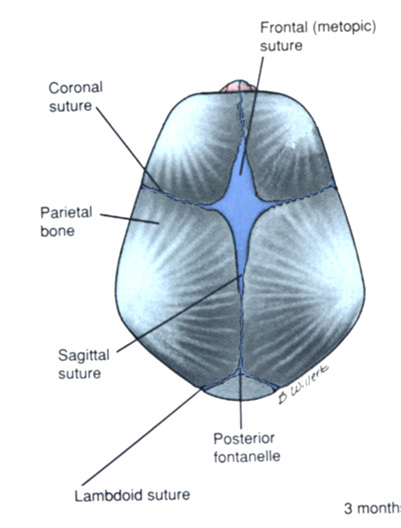 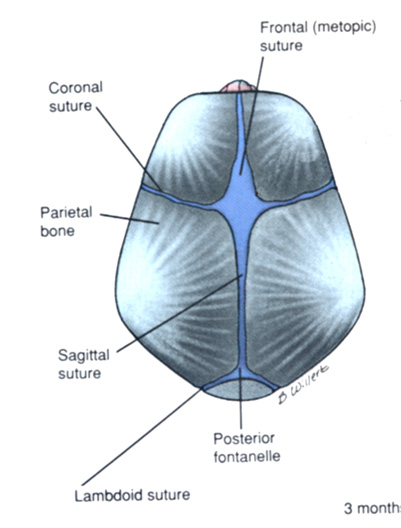 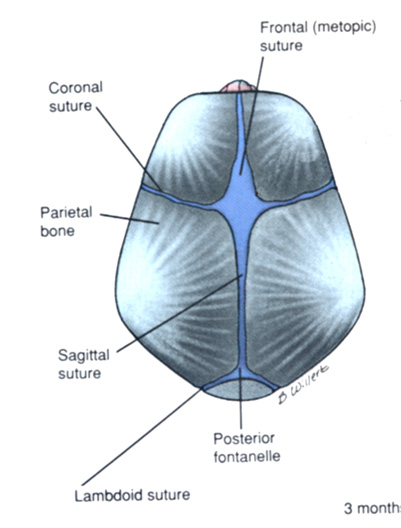 Bones are incomplete
At birth:  fontanelles

Posterior:  3 mos 
Anterior 1.5 years


Will bulge out with increased intracranial pressure (e.g. meningitis)

FGF/noggin/BMP signaling determines fusion

Disruption of FGF/Noggin/BMP can result in premature fusion (aka craniosynostosis)
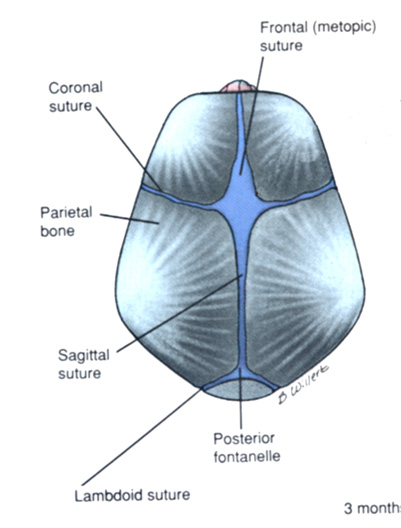 FGF
Nog
FGF
Nog
Nog
FGF
Nog
Nog
Nog
BMP
BMP
BMP
BMP
BMP
FGF
Nog
BMP
BMP
Nog
FGF
BMP
BMP
FGF --|
Noggin --|
BMP  bone growth
BMP  bone growth
[i.e. local FGF allows BMP expression (bone growth) in sutures]
[Speaker Notes: Skull development is incomplete at birth: plates separated by sutures and fontanelles
Posterior fontanelle closes first, then anterior fontanelle
2 purposes:
	Developmentally: allows room for symmetric postnatal growth
	Clinically: estimate intracranial pressure by palpation
Rate of fusion ultimately regulated by BMP/noggin balance.
Too early:  craniosynostosis]
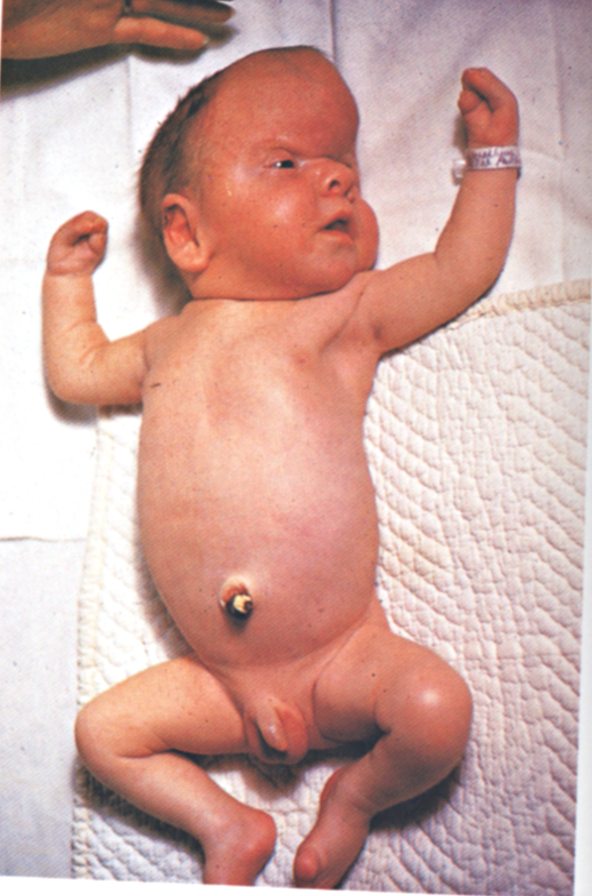 In Apert syndrome
the coronal sutures
fuse prematurely,
 and the cranium is abnormally shaped to accommodate
the growing brain.
Development of the face
(QuickTime version)
Pharyngeal (branchial) arches: earliest primordia of the face
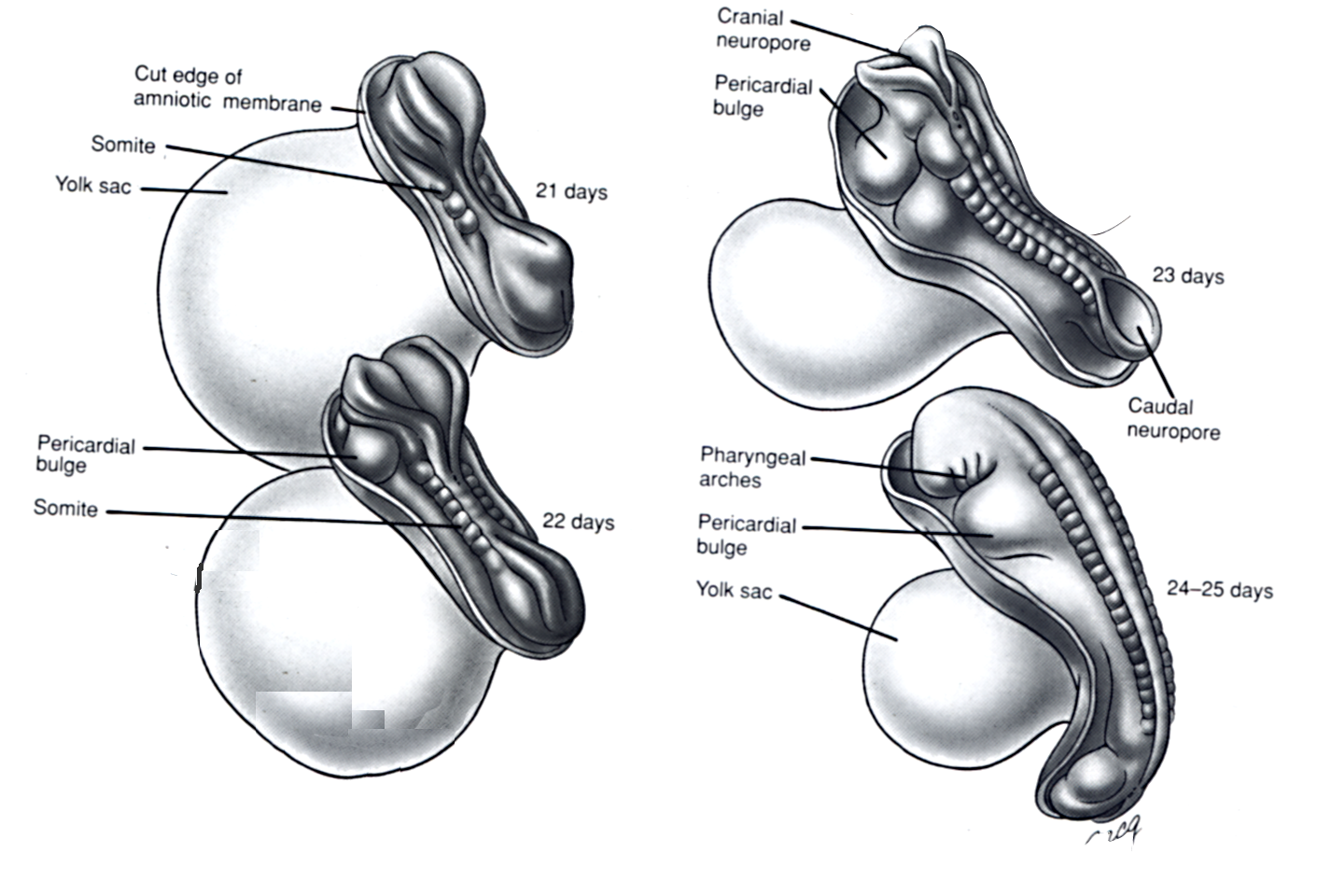 [Speaker Notes: Pharyngeal (branchial) arches = earliest primordia of face
Ectodermal pouches filled with mesenchyme.
Emerge just as NT closure is completed.
1st arch: is the one of primary relevance for face, splits into maxillary & mandibular processes 
Other arches: organization of neck & associated structures]
Facial Primordia
Frontonasal prominence (cranial neural crest)
Maxillary prominences (1st arch neural crest)
Mandibular prominences (1st arch neural crest)
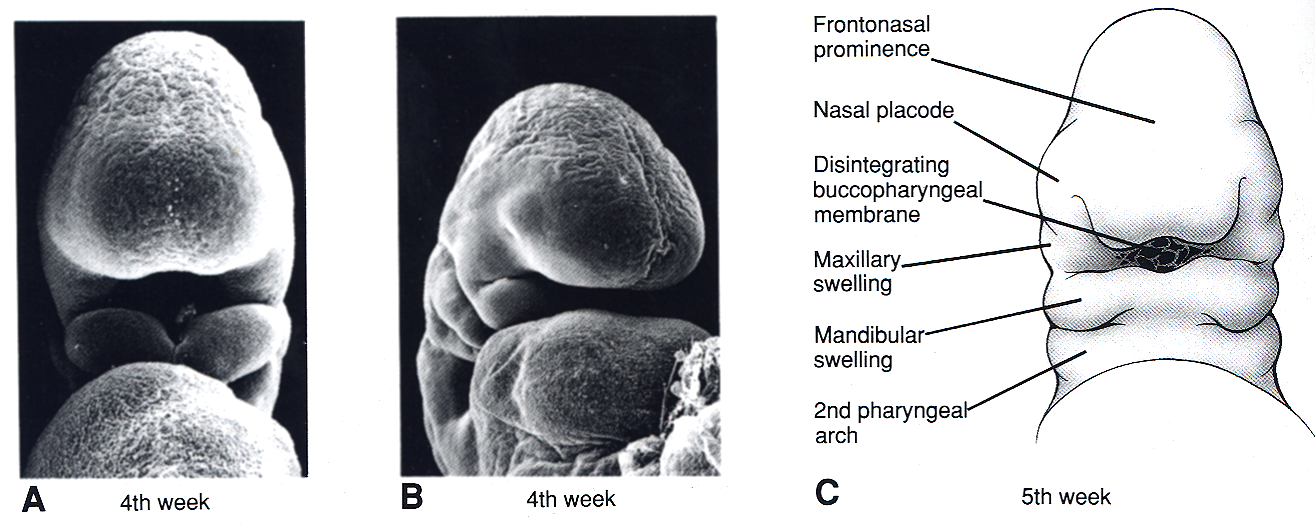 [Speaker Notes: Orientation: face on & somewhat oblique view SEM & face on cartoon.
Just after NT closure
Major parts: FNP, nasal placodes, very early MNP & LNP, emerging Max & Mand “swellings”]
Embryos at end of 4th week showing pharyngeal arches/ prominences
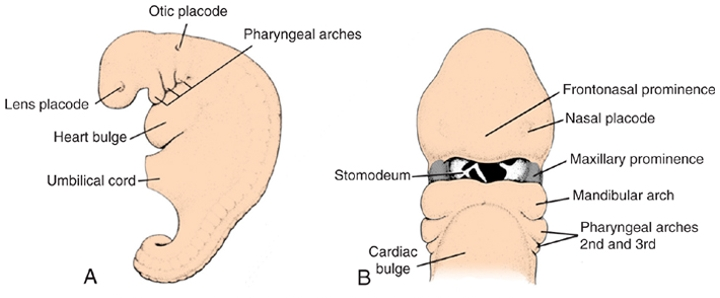 5 mesenchymal prominences:  
frontonasal, 2 mandibular, 2 maxillary
Face at 5 - 6 weeks:
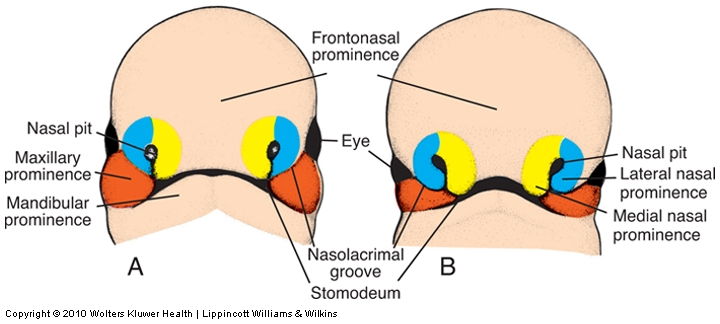 Mandibular prominences fuse into a single mandible
Nasal prominences gradually separate from the maxillary prominence by deep furrows (nasolacrimal grooves).
Nasal pit invaginates forming lateral and medial nasal prominences
Facial appearance 7 and 10 weeks.  Maxillary prominences (MaxP) have fused with the medial nasal prominences (MNP).
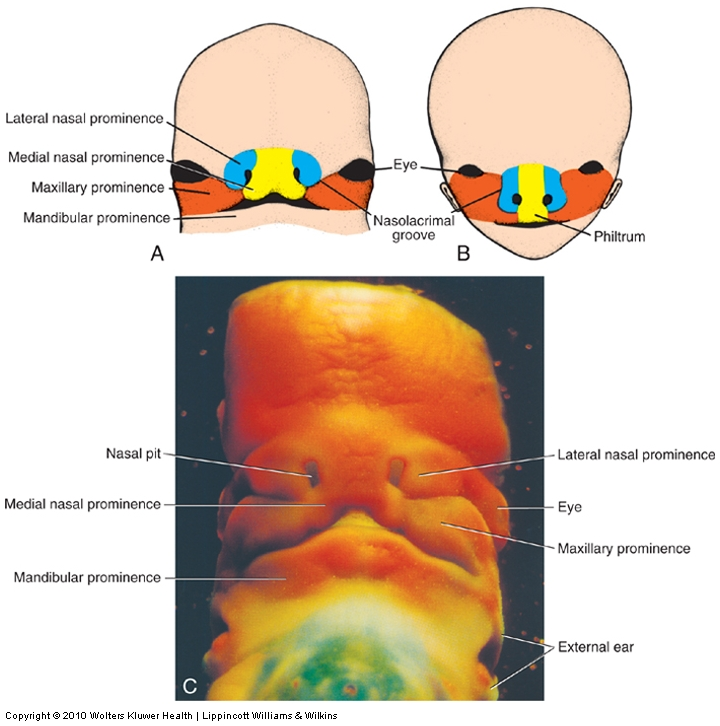 Cheeks and maxillae:  MaxP 			Nose:	FNP:  bridge
Upper lip:  MNP & MaxP 				MNP:  septum
Lower lip, jaw:  mandibular prominence 		LNP:  alae
Development of the face
(QuickTime version)
White: Frontal nasal prominence	Yellow: Maxillary prominence
Green: Medial nasal prominence	Orange: Mandibular prominence
Purple: Lateral nasal prominence
Prominence		Structure formed
Frontonasal		Forehead, bridge of nose
Medial nasal		Philtrum, nose
Lateral nasal		Alae of nose
Maxillary			Cheeks, lateral, upper lip
Mandibular		Lower lip
Formation of the palate (6-10 weeks)Separates oral and nasal cavitiesDerived from three structures
Medial nasal processes fuse forming primary palate (in adults the premaxillary component of maxilla –associated with upper incisors)
2 lateral palatine processes from maxillary prominences (6th week) grow downward on either side of tongue then turn medially and fuse to form the secondary palate.
Formation of the palate (6-10 weeks)Separates oral and nasal cavities
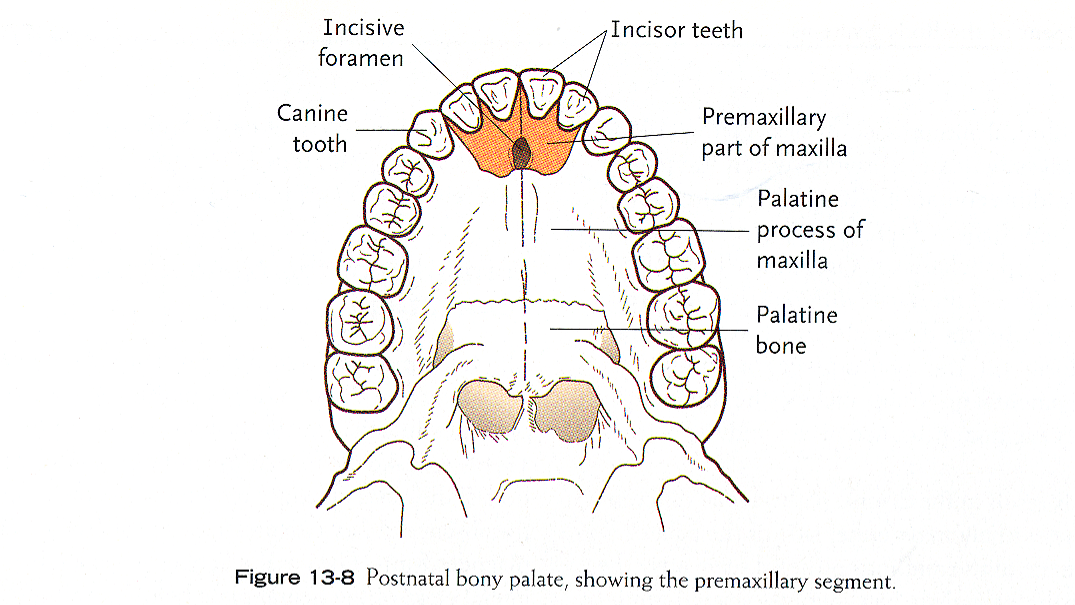 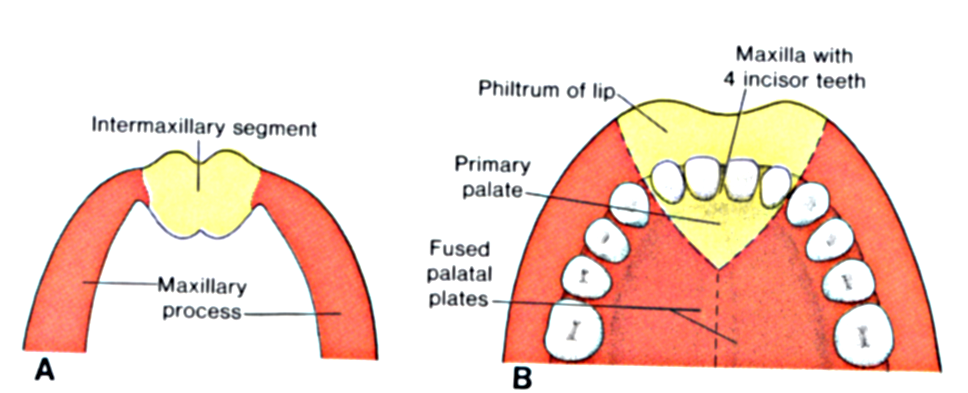 Primary Palate: 
derived from intermaxillary segment formed by fusion of the medial nasal processes
Secondary Palate:
derived from palatal shelves that grow from the maxillary processes
Frontal (AC) and ventral (BD) views of forming palate, week 6.5.
(QuickTime version)
(QuickTime version)
The tongue is located between the palatine shelves
Frontal (A,C) and ventral views (B,D) of 7.5 week embryo.
(QuickTime version)
(QuickTime version)
The tongue has moved downward and the palatal shelves are oriented horizontally.
Cleft Lip & Palate (CL/P) and Cleft Plate (CP)
CL/P
CP
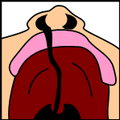 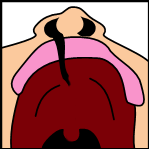 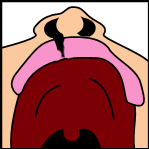 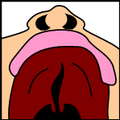 CP and CL/P have distinct etiologies and therefore are tracked separately
CP (Cleft Palate): defect ONLY in secondary palate formation
CL/P (Cleft lip with or without cleft palate): defect in elements of the primary palate –may also involve secondary palate
Rather common
CL/P: 1 in 940 births in US
CP: 1 in 1500 births in US 
Can happen anywhere fusion needs to occur
Usually can be repaired with surgery
Causes of CL/P or CP -- part I
Genetics:
Syndromic vs. nonsyndromic
400+ single-gene causes of CL/P or CP
Signaling pathays: 
FGF, BMP, Shh, retinoic acid	
Single-gene causes almost always syndromic
Repeated use of common molecular pathways
Non-syndromic CL/P or CP are genetically complex traits
Causes of CL/P or CP -- part II
Environment:
Nutrition, drugs, maternal infection, maternal smoking and alcohol use
Folic acid, exogenous retinoids (accutane) and/or disruption of RA pathway (alcohol)
Genetics & environment can interact:
e.g. TGFb mutation increases risk of CL/P or CP; maternal smoking perturbs TGFb  pathway and therefore further increases risk
What happened here?Bilateral cleft lip and palate
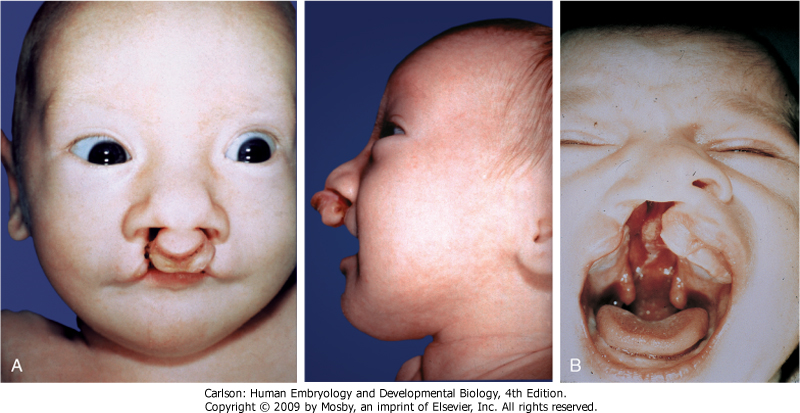 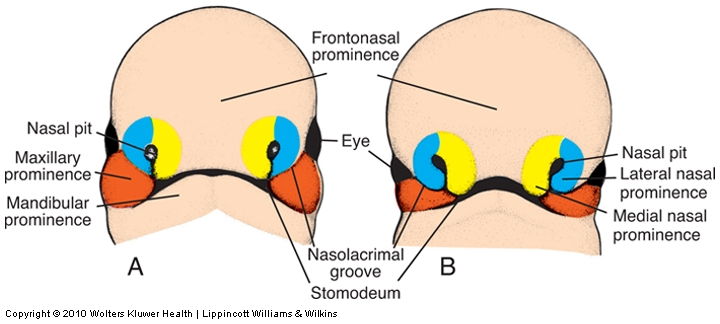 Caused by bilateral hypoplasia of the maxillary process, so there is insufficient tissue to merge with the medial nasal prominences on both sides
Varieties of facial clefts
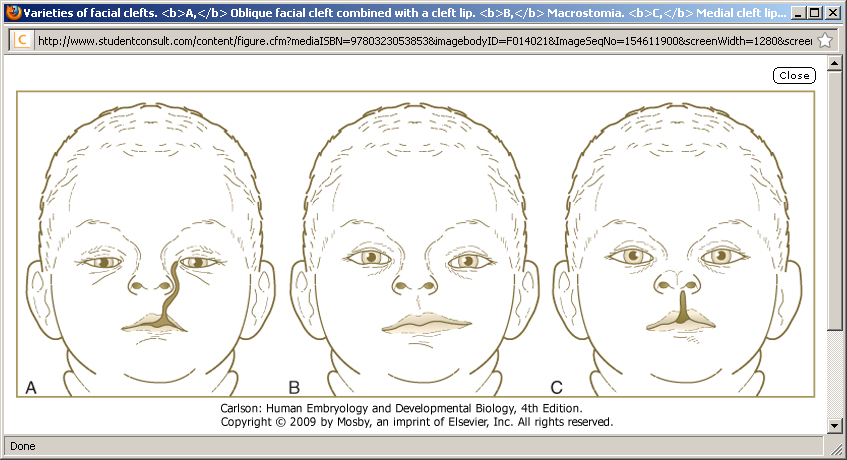 Oblique facial cleft
Failure of medial and lateral nasal processes to fuse with maxillary process
Macrostoma
Incomplete merging of maxillary & mandibular processes
Median cleft lip
Incomplete fusion of two medial nasal processes.
Frontonasal dysplasia
Too much tissue in frontonasal prominence (hyperplasia) or other errors cause incomplete fusion of medial nasal processes
Hypertelorism, broad nasal bridge, or even two external nares
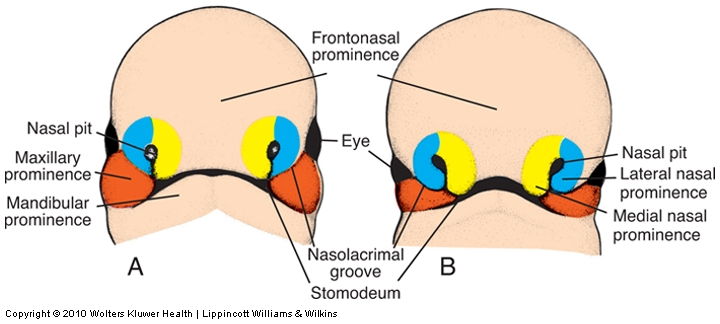 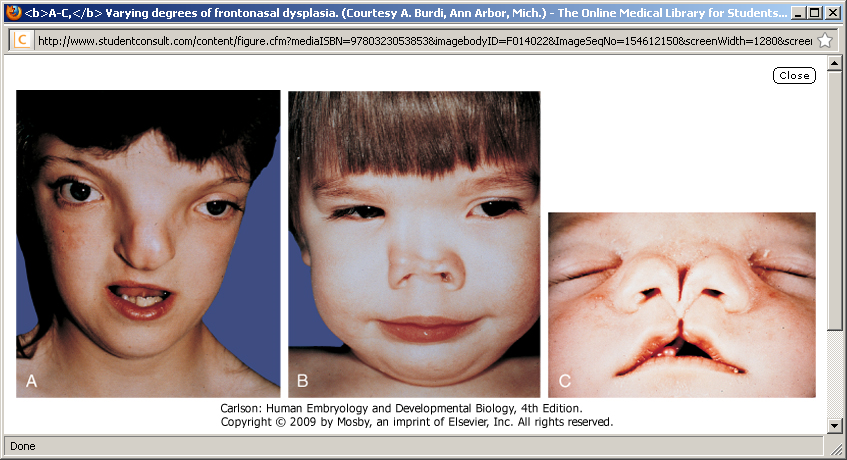